Module II - Institutions, processes and tools for institutionalizing the WEF Nexus
Let’s get back to Ms. Sinclair…
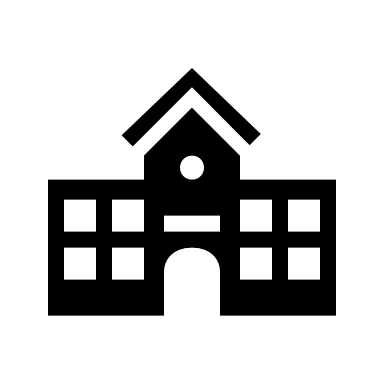 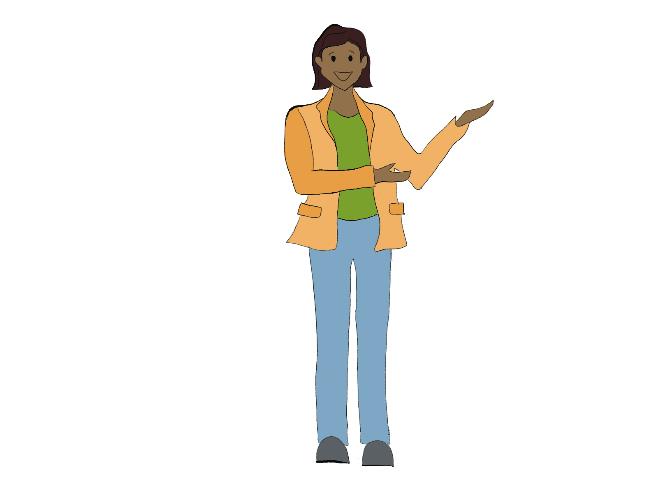 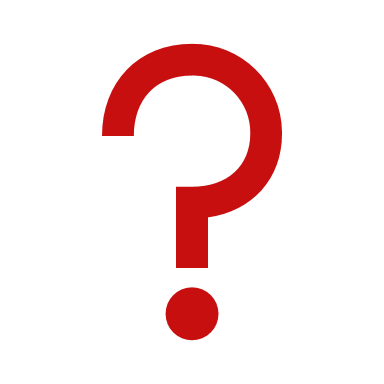 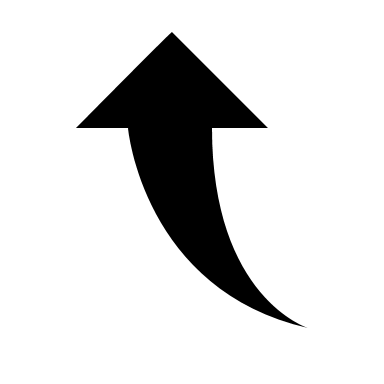 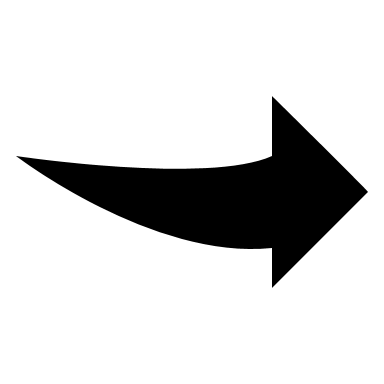 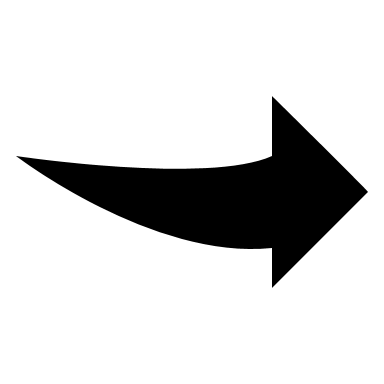 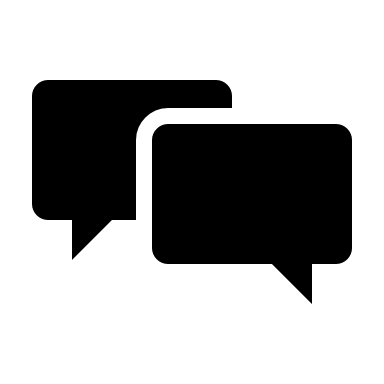 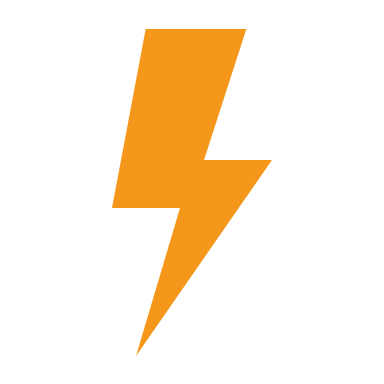 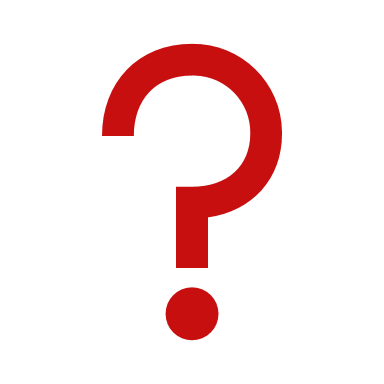 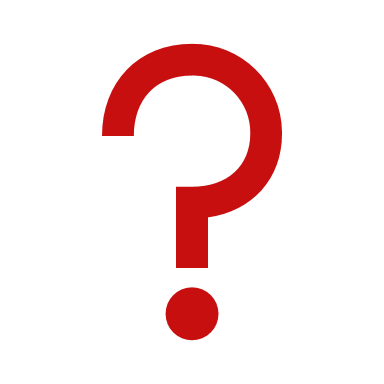 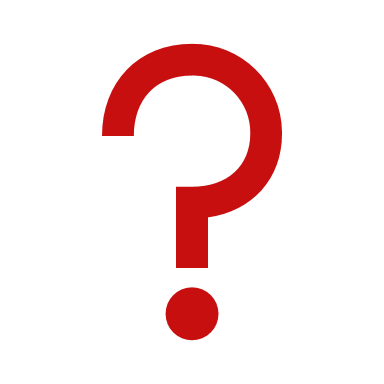 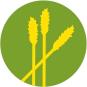 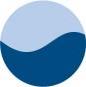 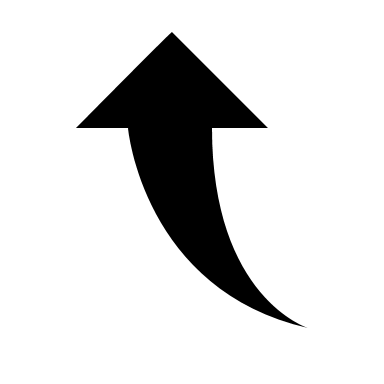 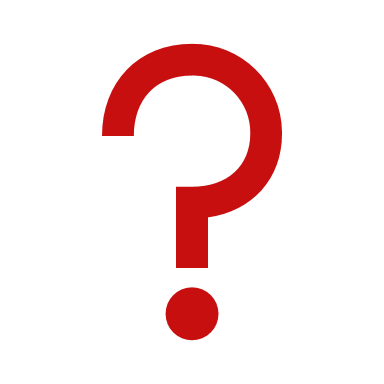 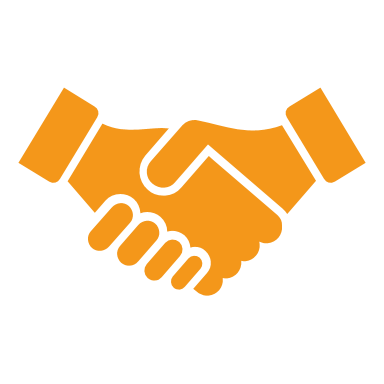 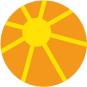 [Speaker Notes: Notes:

[Storytelling Intro – adjust names to local context]
Let’s get back to Ms. Sinclair. 
You remember that she is the head of city administration of Mostanova where she responsible for electricity supply. 
We learned that her proposal to exploit the potential for solar energy for electricity supply of the city has raised concerns from her colleagues responsible. 
To better engage in discussions with her colleagues, we learned, she decided to do a comprehensive assessment which would allow to demonstrate the possible benefits of her solution. 
However, to do this kind of assessment she would need to collaborate with her colleagues in the other department responsible for water and agriculture because she would need data from them to do the assessment, but also better to understand potential trade-offs and solutions that would need to be analyzed. 
And of course she also hopes to avoid conflicts down the line through this approach. 
As she had previously not met with their colleagues from the agriculture and water departments on a regular basis, she is trying to think of institutional structures to work with them on a regular basis – knowing that this would likely be a longer process. 

-------
This example from Mostanova brings us straight to the topic of this training which is about institutional structures that can help to facilitate cross-sectoral collaboration and coordination as one way to better institutionalize]
Outline
[Speaker Notes: Notes: 

The following presentation comprises chapter 2.2 which is divided in the three sub-chapters:
Horizontal and vertical policy coordination 
Policy instruments to incentivize Nexus approaches
Interactive Exercise: policy analysis]
Horizontal and vertical policy coordination
Chapter 2.2: Governing the Nexus
In the absence of coordination
Trade-offs
Externalities
Conflict
5
5
[Speaker Notes: Notes: 

- In the absence of coordination, trade-offs between different sectors are not revealed, resulting in unintended externalities, causing additional costs and often result in conflicts between different stakeholders
- The case presented on this slide shows this along one example, caused by the decision in the agricultural sector to use solar-power pumps to improve access to water resources for farmers to irrigate their crops (lower cost, environmental friendly, easy technology)
- This decision, however, is taken without consulting relevant stakeholders in the water, energy and environmental sectors, causing a number of unintended consequences ...]
Objectives of coordination
To manage WEF nexus sectors requires horizontal & vertical coordination in order to:
avoid or at least mitigate the mentioned negative effects that one sector can cause upon others
identify synergies and coordinate with other sectors to harness these 
reduce costs
make policies more coherent
provide frameworks for resolving potential conflicts
6
[Speaker Notes: Notes: 

- Managing highly interconnected WEF nexus sectors requires coordination between the different sectoral departments (horizontal coordination) as well as between different political levels (vertical coordination) in order to: 

avoid or at least mitigate the mentioned negative effects that one sector can cause upon others
identify synergies and coordinate with other sectors to harness these 
reduce costs
make policies more coherent
provide frameworks for resolving potential conflicts 

So what can we do to increase coordination among different sectors and policy levels? And what are the governance mechanisms and instruments we need to realize this?
Albeit the scientific literature is still very limited on providing answers to these governance questions, we will try to shed some light on practical approaches.]
Sectoral organization of administrative systems
Nexus governance requires horizontal coordination between sectors
7
[Speaker Notes: Notes: 

In module 1 we discussed the interlinkages across the water, energy and food sectors and highlighted the need to work across sectoral boundaries. But if we look at most political or administrative structures around the world, we find that in most governance systems this need to integrate policies and activities across sectors is not really reflected in the institutional structures

On this slide you see a very simplified organizational chart of a city, illustrating that city administrations are usually organized along sectoral lines, just like national and state administrations
And there are very legitimate reasons for such sectoral structures: at it allows specialization and giving importance to the relevance of sectoral issues
Managing highly interconnected subjects (such as those that cut across water, energy, food/land) however requires coordination between the different sectoral departments  also referred to as horizontal coordination]
Coordination across sectors and administrative levels
A WEF Nexus approach requires political coordination in two different dimensions: 
Horizontal coordination between different sectors
Vertical coordination between different levels
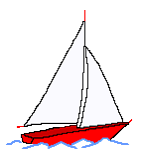 Level
Regional
National
State/provincial
Municipal/local
Sector
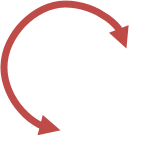 Source: Figure based on Jänicke, 2013
8
horizontal
vertical
Food
Energy
Water
[Speaker Notes: Notes: 

However, horizontal governance is not enough. Managing interlinkages between sectors also requires the cooperation across different levels of government (vertical governance).
If you come from a federally-organized country, you might be very aware of the different mandates and responsibilities that are distributed between the national and the state level.
But even in more centrally-organized countries we find a certain level of distribution of tasks and responsibilities across different political levels.
For example, in the case of water we find that in many countries there is some degree of regulation at the national level with regards to general rules for using and protecting water resources, while water and wastewater services are usually regulated at the state or municipal level.
And this distribution of responsibilities and rule-setting does not only occur for water, but also for food, energy, environmental issues and others
At any level of governance (regional, national, state/provincial or municipal/local) the implications of rules, regulations, and instruments need to be considered for other sectors at the various different scales.
So if we look at this simplified cube to illustrate the network of different sectoral departments, different levels of government, and different actors to be involved, we see that setting up effective coordination between multi-level and multi-sectoral governance structure is no easy task.


Sources: 

Jänicke, M. (2013). Accelerators of Global Energy Transition: Horizontal and Vertical Reinforcement in Multi-Level Climate Governance. IASS Working Paper. Available at: https://www.polsoz.fu-berlin.de/polwiss/forschung/systeme/ffu/files/working_paper_accelerators_of_global_energy_transition_4.pdf]
Time for some reflection!
What instruments and mechanisms for realizing horizontal policy coordination do you know of and/or are you aware of in your own regional context?
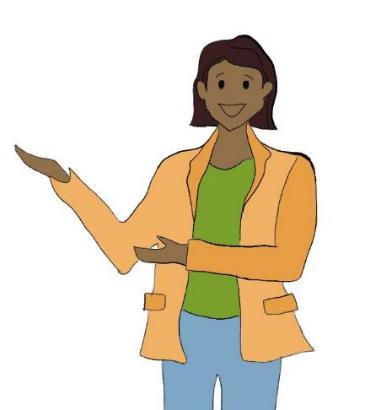 9
[Speaker Notes: Notes: 

Before we approach to answer this questions, we would like to reflect upon this question in your professional/regional context and asks you to answer the question on this slide via mentimeter
„What instruments and mechanisms for realizing horizontal policy coordination do you know of and/or are you aware of in your own regional context?“
For example, what tools/mechanisms do you use in your professional context to coordinate with colleagues from other departments?
Or what financial or regulatory instruments exist in your sector to consider interlinkages with/impacts on other sectors?

Additional information: 

The questions to guide the participants might need to be adjusted to their specific backgrounds to help them better understand the possible answers that they could provide.
Collect the answers and, where possible, make connections to input that is still coming or aspects that have already been dealt with in previous chapters]
WEF Nexus coordination process
Trade-offs
Externalities
conflict
Minimizing/ avoiding trade-offs & conflicts
Using synergies
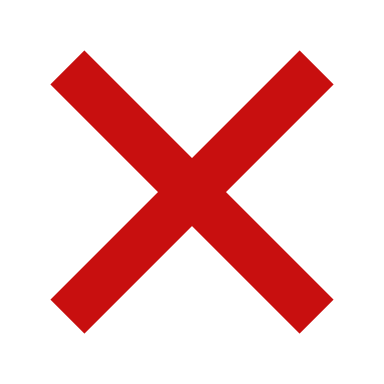 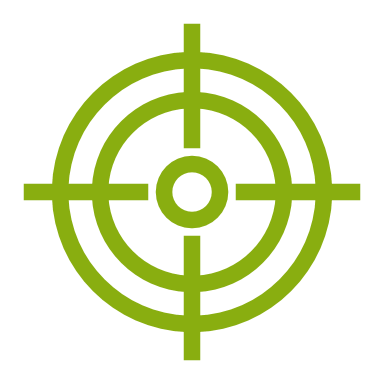 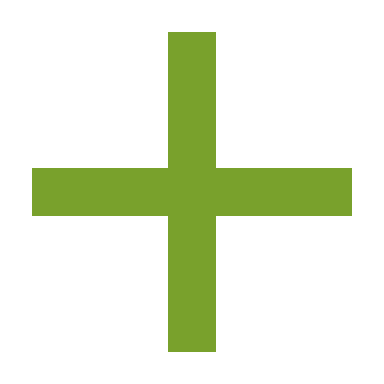 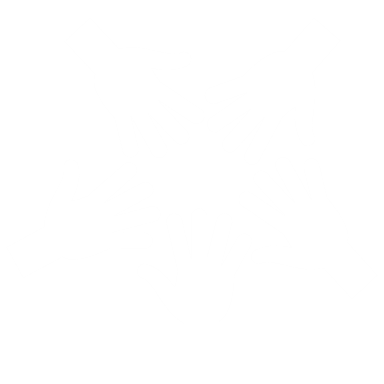 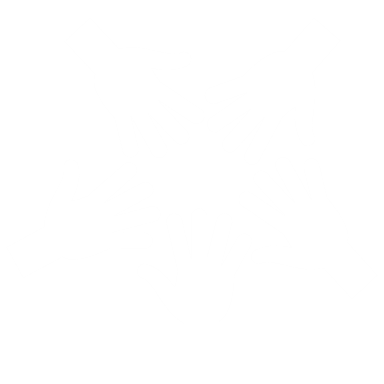 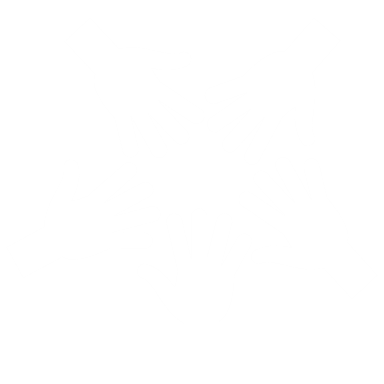 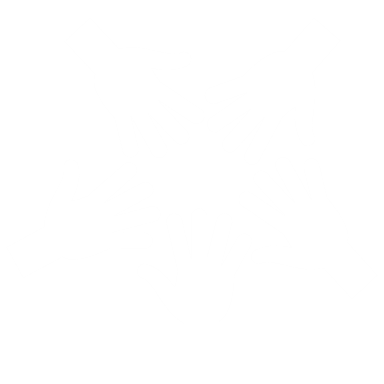 10
[Speaker Notes: Notes: 

So we need to ensure communication and cooperation between decision-makers of different sectors (horizontal coordination) as well as between different administrations at the national, regional and local levels (vertical coordination) 
Let‘s now look at different degrees of coordination and how they translate into managing WEF Nexus trade-offs and conflicts that may arise from those 
We can distinguish between different types of coordination that really have to be understood as a continuum between absence of coordination all the way to joint, strategic coordination - which reflect different results in terms of dealing with WEF trade-offs and the resulting potential for conflicts 
Let‘s have a look at them individually :
Absence of coordination
Decisions made in one sector/level without informing or seeking consent from other affects sectors/levels 
Any trade-offs with other administrative decisions of other sectoral actors that may arise from these decisions are not addressed, which is likely to create conflicts (and costs to remedy the impacts of these consequences)
Negative coordination
Decisions made by one sector consider impacts and interactions with other sectors where potential conflicts could arise or where competencies of another sector (e.g. ministry) are affected
This can be achieved by simple information and consultation with administrations in other sectors
There are plenty of examples - some of which you have mentioned in the previous question round
This approach is the most common form of coordination, yet still not sufficiently developed in many governance contexts
Positive coordination 
This type of coordination aims to go beyond merely avoiding conflict and trade-offs and instead seeks to find solutions that benefits all involved sectors/levels
Implementing shared solutions requires more intensive coordination than just information sharing/ consultation, e.g. more long-term cooperation through institutionalized forms of collaboration (e.g. joint working groups or committees) – and real willingness to bargain and making compromises 
Strategic coordination
 - This is a much less common approach, however, has gained in significance over the last couple of years
Describes a form of planning that is forward-thinking and based on a cross-sectoral planning approach to achieve joint strategic policy goals 
This approach is often used for broader societal development goals or also environmental issues that are inherently cross-sectoral 
For example, many national development plans or climate related strategies are developed through this type of strategic coordination: they set overarching policy goals (e.g. such as reducing GHG emissions), proactively involve all relevant sectors that are necessary to reach these goals and jointly identify and coordinate activities 
In comparison to the other types of coordination, this approach involves different sectoral actors from the beginning of the process rather than retrospectively
are good examples of this type of planning as they usually involve a number of national sectors at various levels in the formulation process where coordination and the alignment of policies and actions are considered for an overarching goal (such as effective climate change adaptation)


Be aware: The greater the degree of coordination, the more comprehensive a planning approach will be and hence usually require more human and technical resources as well as time.


Sources: 

Blumstein et al. (2017). Coordination of Sectoral Interest in the Nexus Between Water, Energy and Agriculture. Mechanisms and Interest in Germany. Available at: https://www.adelphi.de/en/system/files/mediathek/bilder/Nexus%20in%20Germany_03.pdf

Peters, G.P. (2018). The challenge of policy coordination. Policy Design and Practice, 1:1, 1-11, https://doi.org/10.1080/25741292.2018.1437946 

Scharpf, F. W. (1994). Games Real Actors Could Play: Positive and Negative Coordination in Embedded Negotiations.” Journal of Theoretical Politics 6: 27–53]
Type I: Horizontal coordination for WEF governance
11
[Speaker Notes: Notes:

Let’s have a look at the instruments that policy-makers have at hand to achieve horizontal coordination - in the form of positive as well as negative coordination. 
There are multiple instruments and mechanisms that have been employed at different government levels to ensure coordination both within one administrative system as well as between different administrative systems, and also between administrations and external actors. 
It should also be kept in mind that most of these instruments address both horizontal and vertical cooperation to some degree and that the outlined cases on this slide are only examples

1. Between units within one administrative system (e.g. different departments of one Ministry)
Inter-departmental working groups 
Very common instrument for inter-sectoral collaboration
Includes ad-hoc as well as long-term institutionalised working groups
Experts from various departments come together to discuss a specific policy projects and processes, their implications for other departments, potential synergies, etc.

Merging of sectoral departments 
If there are many overlapping issues between two (or more) departments, it may be worthwhile to merge the departments
This form of merging can promote more long-term exchanges between disciplines, mutual understanding of other professional points of view and inter-disciplinary ways of thinking

Steering committees / task forces 
Very similar to inter-departmental working groups but normally established temporarily for only one specific project

To avoid trade-offs and generate synergies between sectors, administrations also need to coordinate their activities with actors outside their administrative structures – these can be other administrative units (such as another ministry or a neighbouring city or municipality) but also other actor groups, for example, the broader public 


2. Between different administrative systems (e.g. two different ministries, or two cities)

Inter-ministerial / -municipal committees or working groups
The primary objective of these committees or working groups is to coordinate joint interests with regard to specific issues (such as shared resources or a national policy initiative that would affect them)
These bodies are also used to coordinate joint interests vis à vis higher political levels. They therefore also act as an instrument for vertical coordination

Bridging organisation/agencies that facilitate coordination
Bridging organizations are institutions that link and facilitate interactions among diverse actors or different administrative systems. 
With regard to the nexus these could be, for example existing committees for sustainable development or climate change adaptation that could help bring together different administrative systems form the WEF sectors in order to pursue the shared goals od sustainable development and climate resilience. Also inherently cross-sectoral ministries such as those responsible for environment or planning, are often in a good position to coordinate across sectors.

The role of a bridging organisation could for example also be taken by river basin organisations

River Basin Commissions
As natural resource systems (such as river or lake basins) often cross administrative borders, their use and protection requires cross-administrative coordination. They can also support horizontal coordination across sectors if they include administrations from other sectors than water
There are also usually regional (e.g. provincial) and national actors (e.g. water ministry) involved - River basin commissions therefore often act as an instrument of vertical coordination 

3. Between administrations and other actors
Public consultation processes
Engagement with the broader public, including civil society groups, special interest groups and experts, is also often necessary for policy coordination
Provide information about which members of the public would be affected by different political activities and projects. This helps to develop an understanding of which different sectors and interests groups actually have to be coordinated within the administrative system
It will also facilitate implementation of administrative decisions and help avoid public opposition through early consultation. Therefore, can also be partly classified as vertical coordination

Public-private networks 
Voluntary collaboration between public administrations and private actors (such as companies, research organisations, NGOs, etc.) either covering a specific topic or organised based on a geographical boundary
Are a relatively new form of coordination that typically only exist at lower government levels (such as a municipality)
Coordination is ensured through negotiation and bargaining, with no direct control imposed by the public actor


Sources:

GIZ (2017), ‘The Urban Nexus Guide - Module 3: Strengthening Horizontal and Vertical Governance Structures’, [Powerpoint presentation].]
Type II: Vertical coordination for WEF nexus
Coordination between different levels of governance is realised through different institutional instruments. For example, through:  

Dialogue processes and consultations
Conferences of national and regional ministries (often along sectoral lines)
Working groups between local-regional-national government levels
National Government
District
City/Municipality
Public
Businesses
Provincial Government
Vertical coordination between policy levels / actors
Source: GIZ, 2017
12
[Speaker Notes: Notes:

Vertical coordination between different governance levels in many cases is even more limited than horizontal coordination and, where existing, often remains a top-down interplay
This coordination is realised through various different mechanisms. Those listed on this slide are again only some of the examples available (and these examples often also have different names in different national contexts).

Dialogue processes and consultations can serve as strong mechanism for vertical integration by:
Building relationships and trust between national and local actors
Clarifying mandates, policies and institutional arrangements
Identifying opportunities and obstacles for the implementation of national development targets and policies at the local level
Facilitating coordinated representation of interests from the local to the national level

Conferences of national and regional ministries: 
In Germany they are an instrument of horizontal and vertical coordination
Ministers of the Länder use these to coordinate each others interest and joint representation of their interests vis a vis the national level 


Sources:

GIZ (2017), ‘The Urban Nexus Guide - Module 3: Strengthening Horizontal and Vertical Governance Structures’, [Powerpoint presentation].]
Example: Coordination for WEF governance
Consultation mechanisms in Germany: Advisory boards and expert hearings
Advisory boards:
Provide scientific expertise and advise to ministries and other government agencies
Expert hearings:
Provide expert advise in parliamentary committee meetings when new laws are formulated or revised (particularly for complex and controversial matters)
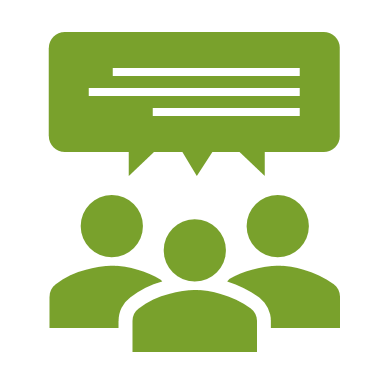 13
[Speaker Notes: Notes:

Let’s look at some real-world case studies now and start with how experts and other scientific expertise can be used to facilitate cross-sectoral coordination
In many countries the involvement of stakeholders and experts is commonly practiced in legislative and other policy planning processes
As outlined earlier, the involvement of experts can facilitate horizontal and also vertical coordination – in particular with regard to identify which sectors and actors actually have to be included in coordination processes (as Nexus topics are often very complex) and to help identify possible solutions 
In the case of Germany outlined in the example here, there are for instance a large number of advisory boards and expert councils, who, as independent panels, provide their scientific expertise and advise to various ministries and other government agencies
In addition, expert hearings in Parliamentary Committees is a commonly used tool when formulating or revising federal and state laws (often required by law)
Public expert hearings are primarily held when a law is very complex and concerns politically controversial pieces of legislation


Source:

Blumstein, Sabine; Annika Kramer and Alexander Carius 2017: Coordination of Sectoral Interests in the Nexus between Water, Energy and Agriculture . Mechanisms and Interests in Germany. Eschborn: Deutsche Gesellschaft für Internationale Zusammenarbeit (GIZ) GmbH.]
Example: Coordination for WEF governance
Consultation mechanisms in Germany: Advisory boards and expert hearings
Reasons and benefits:
Reveal impacts and often complex sectoral interactions of planned measures 
Provide information about different impact on Nexus sectors and societal groups
Raises public awareness and debate and thus increases legitimacy of parliamentary process
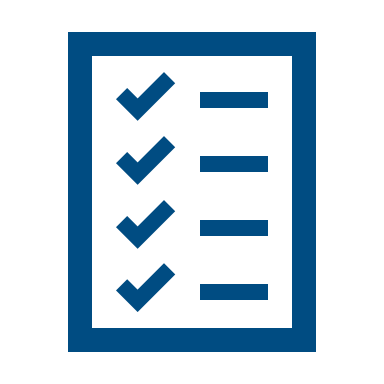 14
[Speaker Notes: Notes:

There are several reasons and benefits of such consultation mechanisms: 
They can help to reveal impacts and often complex intersectoral interactions of planned measures that have not previously been anticipated by policy-makers and address them pro-actively 
Provide information about which sectors and members of the public would be affected by different political activities and projects (and hence should be involved in the coordination process)
Lastly, they also help to raises public awareness and debate (as these debates are often closely followed by respective interest groups and sometimes also the broader public) and thus increases legitimacy of parliamentary process


Sources:

Blumstein, Sabine; Annika Kramer and Alexander Carius 2017: Coordination of Sectoral Interests in the Nexus between Water, Energy and Agriculture . Mechanisms and Interests in Germany. Eschborn: Deutsche Gesellschaft für Internationale Zusammenarbeit (GIZ) GmbH.]
Example: Coordination for WEF governance
Dialogue processes and consultations
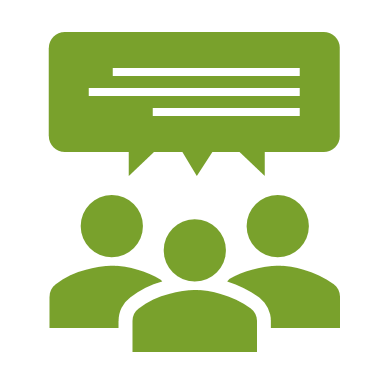 National – local dialogues in the GIZ Urban Nexus Project (2013-2014), aiming at: 
Building relationships and trust between national and local actors.
Clarifying mandates, policies and institutional arrangements.
Identify opportunities and obstacles for the implementation of national development targets and policies at the local and subnational level. 
Facilitating coordinated representation of interests from the local to the national level.
15
[Speaker Notes: Notes: 

- Another consultation example provides the GIZ “Urban NEXUS project” that ran between 2013-2014 to develop the "Operationalization of the NEXUS approach in cities and metropolitan regions“
- Within this project a number of national – local dialogues were organized in project regions, aiming at: 

Building relationships and trust between national and local actors.
Clarifying mandates, policies and institutional arrangements at various levels – which is particularly important due to the fragmentation of policy-making in WEF sectors
Identify opportunities and obstacles for the implementation of national development targets and policies at the local and subnational level. 
Facilitating coordinated representation of interests from the local to the national level. 

- While the benefits of dialogue processes are evident, one needs to consider that reaching consensus among different stakeholders is often a difficult and time-consuming process

Sources: 
GIZ (2017) Urban Nexus Training. 

Bellfield, H. (2015) Water, Energy and Food Security Nexus in Latin America and the Caribbean. Global Canopy Programme.]
Example: Coordination for WEF governance
Strategic planning approach
Outline long-term policy goals that go beyond individual sectors
In form of strategic development frameworks, vision statements, or long-term cross-cutting strategic plans
Often based on extensive public consultation
16
[Speaker Notes: Notes: 

As we mentioned in the beginning, there is a comprehensive approach for coordination which is often called „strategic planning“
To recap: Strategic plannings are types of cross-sectoral policy planning that outline long-term policy goals that go beyond one specific sector and are therefore also developed through a broader process that includes multiple sectors and also broader stakeholder consultation
The advantage from a nexus perspective here is that perspectives from across different sectors are included in the policy planning process from the beginning and that potential trade-offs but also synergies are identified at an early stage
The challenge is that strategic planning usually takes much longer and is a more complex process as it involves larger numbers of stakeholders with varying and sometimes opposing objectives, values etc. 
Often National Development Planning and also Climate Change Policies and Strategies are developed through this type of planning]
The process for Nexus collaboration
Evaluation of phase 4
Action cycle of the Nexus approach
Stakeholder participation
Evaluation of phase 3
Evaluation of phase 1
Evaluation of phase 2
Source: Adapted from Naranjo & Willaarts, 2020
17
[Speaker Notes: Notes: 

With this slide we want to outline some general steps that need to be taken for designing Nexus policy processes and projects alike [based on general policy cycle approach but focusing on cross-sectoral engagement]

Phase 1: Diagnosis
Gather information on the problem that is to be addressed and ensure that its causes and impacts across sectors are well understood
Within the diagnosis different methods can be used – such ass stakeholder mappings/consultations, desktop reviews, surveys, policy coherence analysis etc. [several Nexus specific assessments are outlined in module 2.2 ]
For any approach it is important to consider socioeconomic, environmental, institutional, and regulatory aspects 
Lastly, identify possible entry points for solutions and consider the different points of view from the WEF sectors and other relevant stakeholders 

Phase 2: Formulation
Focuses on the construction of a joint vision
Facilitated through participatory methods to subsequently define concrete objectives and goals that are consistent with the problems identified before
It also proposes the identification of a set of measures and their evaluation beforehand through the use of methodologies and tools 
Thus, potential benefits and impacts of these measures can be proofed and alternatives evaluated 
Adopting the Nexus approach in this phase allows the selection of solutions agreed upon by all sectors and stakeholders

It is particularly important to engage relevant stakeholders (e.g.gov. offices, civil society, experts, private actors) in phase 1 and 2 of the process to ensure a good understanding of the problem that is to be addressed, to identify possible side-effects and to help raise support for the policy measure/project. 

Phase 3: Planning and implementation
In this phase, the selected measures should be translated into an action plan that clearly defines responsibilities, operational aspects (e.g. technical capacity building), institutional as well as coordination and financing mechanisms
Aims at ensuring the sustainability of the action and reducing uncertainty regarding the implementation
The governance aspects of the Nexus are particularly important in this phase, since the success of the implementation of actions will depend on the level of communication, commitment and constant coordination between the different sectoral and institutional actors

Phase 4: Monitoring and evaluation
Establish monitoring system, which, through specific indicators, will follow up on degree of implementation of the measure (taking into account its cross-sectoral aspects)
This phase is essential as it ensures to verify and make transparent compliance with the proposed objectives and goals
If implementation is lagging behind or specific steps cannot me implemented, corrective measures need to be taken 

Sources:

Naranjo & Willaarts (2020), ‘Guía metodológica: Diseño de acciones con enfoque del Nexo entre agua, energía y alimentación para países de América Latina y el Caribe‘, en Recursos naturales y desarollo, número 197.

Image Reference:

Naranjo & Willaarts (2020), ‘Guía metodológica: Diseño de acciones con enfoque del Nexo entre agua, energía y alimentación para países de América Latina y el Caribe‘, en Recursos naturales y desarollo, número 197.]
Challenges for realizing horizontal and vertical coordination
18
[Speaker Notes: Notes: 

Implementing horizontal and vertical coordination is however not that easy
There are number of factors that can make coordination difficult or even prevent coordination altogether 
We had already mentioned some general challenges for implementing the WEF Nexus in module 1
When looking at horizontal and vertical policy coordination, some additional factors include the following
Power relations: 
Some policy fields are considered to be more important than others (because they are e.g. more economically or financially relevant)
These are usually more powerful and financially better endowed than others and tend to feel less inclined to share their competences and resources for coordinated approaches
If a more powerful ministry or department is not interested in collaboration (e.g. because it does not see any benefits for its own sector), initiating collaboration can be very difficult 
 But there are ways to overcome this – for instance if a higher level authority requires such collaboration or because there are legally binding procedural rules that require sectoral departments to cooperate under certain contexts (ideally also outlining the processes) 
Administrative changes: 
Administrative units tend to work in an independent and fragmented way and normally function in a rather hierarchical way that simplifies internal administrative processes
Changes in these structures are often considered disturbing and causing additional workloads
 Bring people on board: inter-departmental discussions and exchanges can contribute to better understanding of interconnections and make people more supportive for administrative changes and also help to establish personal relations that facilitate cross-sectoral coordination; also trainings and strong leadership facilitate and support such processes
Lack of capacity 
Often it is simply a lack of human, technical or also financial capacity that prevents coordination – e.g. if a sectoral department is not able to participate in coordination processes or is not able to collect necessary data because it does not have enough (skilled) staff to do so
Alter existing financial frameworks (find ways to increase funding); pool resources 
Limited data and information
Data, information and monitoring systems are poorly developed in some countries and therefore of limited usefulness for cross-sectoral decision making 
Furthermore, WEF-nexus approaches might require additional data and data harmonization across sectoral lines 
Enhance capacities through inter-disciplinary trainings; include experts in decision-making to better understand cross-sectoral implications and help reveal possible data and information sources that can be used
Establish scientific advisory boards that inform ministries and other government units]
Time for some reflection!
What obstacles for horizontal and vertical coordination do you see in your country?
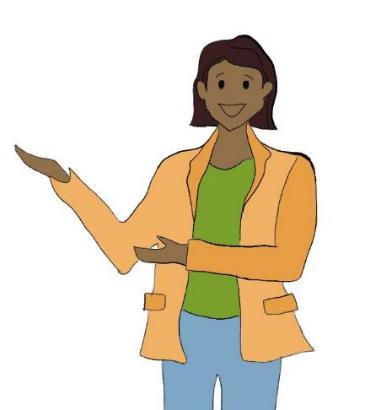 19
[Speaker Notes: Notes: 

Now, let‘s reflect upon this a bit again and look your experiences 
„What obstacles for horizontal and vertical coordination do you see in your country?“]
Case studies policy coordination
Chapter 2.2: Governing the Nexus
Case studies: Coordination for WEF governance
Water-energy nexus coordination in California
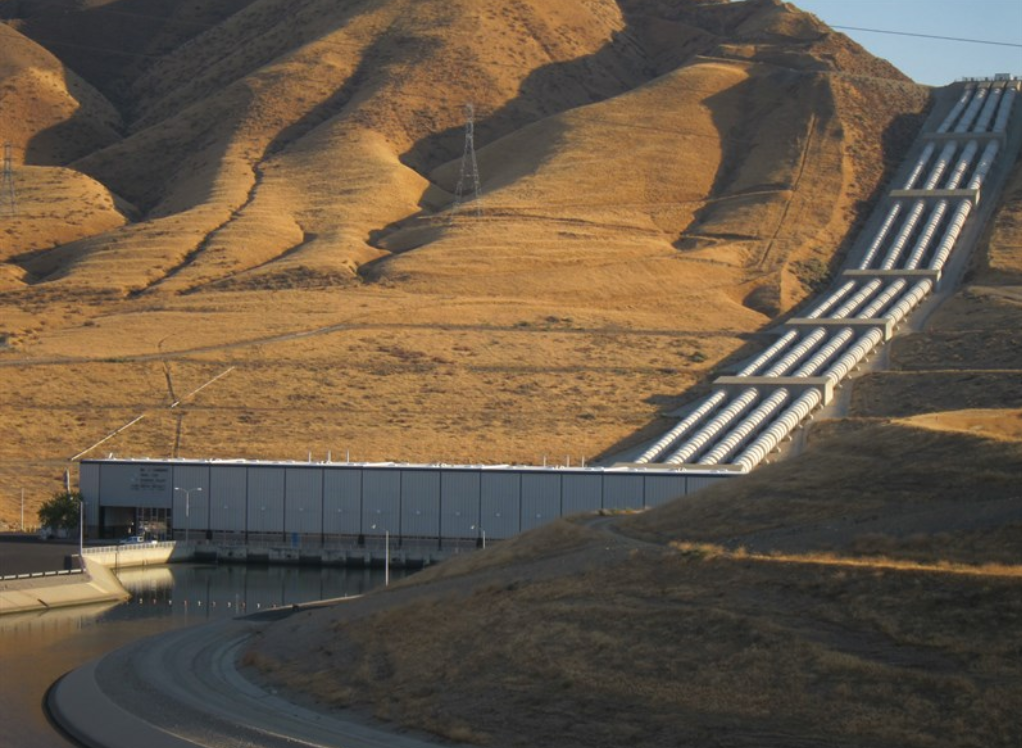 California passed several policies to reduce energy consumption by the water sector and to decrease GHG emissions
Intersectoral Water-Energy Team (WET) within the Climate-Action Team (CAT) was established to: 
Achieve large water and energy savings and efficiencies
Reduce GHG emissions
Reduce or eliminate risks from changing hydrological and ocean conditions
Chrisman Water Pumping Plant at the Grapevine, California. Source: Photo By Amy Quinton
21
[Speaker Notes: Notes:

Let’s now look at some examples of institutional structures for WEF Nexus coordination 
The case presented here is one of intersectoral coordination at the state level of California in the United States
California is a relatively water scarce state in the United States
It also consumes high amounts of energy (due to the climate and for water provision)
20% of the energy today is used by the water sector 
As water is a scarce resource which is also becoming increasingly energy-intensive (pumping, long-distance conveyance, population growth etc.) there has been an increasing awareness and motivation to better coordinate between the two sectors
Because in the past there have been little incentives for water utilities to conserve energy (as they just passed on the additional costs to consumers) the state of California passed several policies to reduce energy consumption by the water sector and, additionally, to reduce GHG emissions
One organizational mechanism that has been established to coordinate different activities is the Water-Energy Team (WET) within the broader Climate Action Team (CAT) 
This is a state-level intersectoral institution that is tasked to integrate the various regulations at a regional scale by, e.g. by joint planning, research and data analysis, and coordinating funding for regional projects with the overall aim to:
Achieve large water and energy savings and efficiencies
Reduce GHG emissions
Reduce or eliminate risks from changing hydrological and ocean conditions
----
Sources: 

Huber-Lee & Handly (2019), ‘The water-energy nexus: comparing how Los Angeles and Beijing integrate policies across sectors‘, SEI policy brief. Stockholm Environment Institute, US Center, Davis, CA.

Information on the website of the California Environmental Protection Agency (CalEPA): https://calepa.ca.gov/climate-action/#cat

Photo: Capradio, California‘s Water Supply, A 700 Mile Journey, 7 October 2013, Available at: https://www.capradio.org/articles/2013/10/07/californias-water-supply-a-700-mile-journey/

Sixt, G.N.; Strambo, C.; Zhang, J.; Chow, N.; Liu, J.; Han, G. Assessing the Level of Inter-Sectoral Policy Integration for Governance in the Water–Energy Nexus: A Comparative Study of Los Angeles and Beijing. Sustainability 2020, 12, 7220. https://doi.org/10.3390/su12177220 

Webinar „The Future of California’s Water Energy Climate Nexus”, Pacific Institute, 29 September 2021: https://pacinst.org/video/the-future-of-californias-water-energy-climate-nexus/]
Case studies: Coordination for WEF governance
Water-energy nexus coordination in California
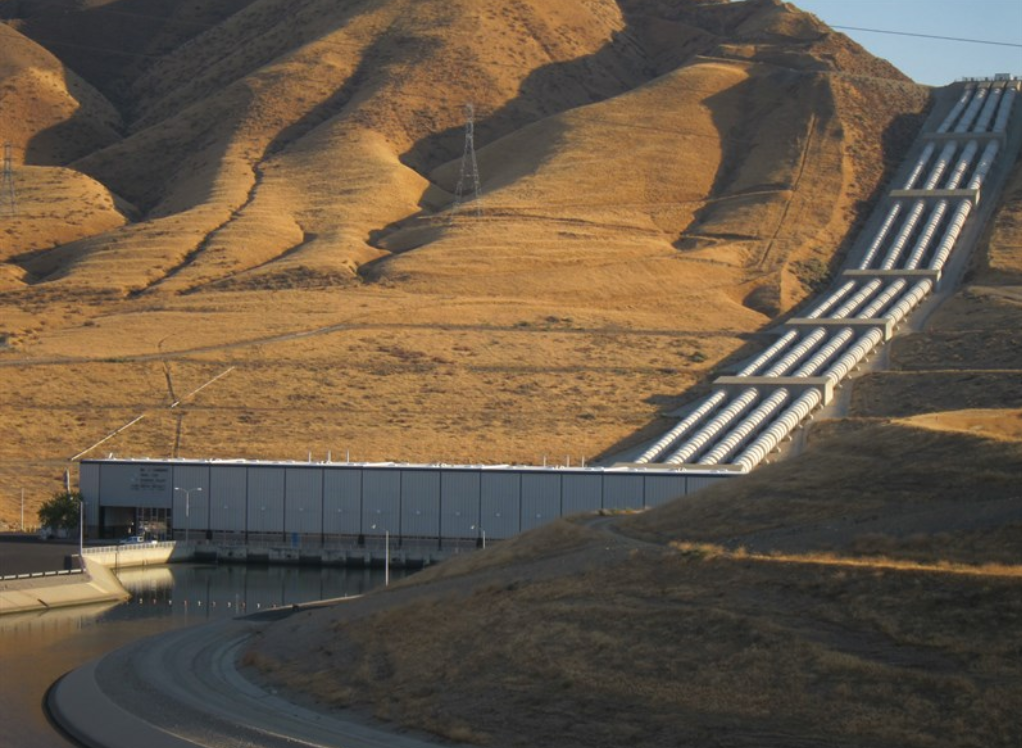 Intersectoral Water-Energy Team (WET) within the Climate-Action Team (CAT) comprises a range of state agencies: 
California Environmental Protection Agency
Business Transportation and Housing Agency
Health and Human Services Agency
Department of Food and Agriculture
Energy Commission
Public Utilities Commission 
State Water Resources Control Board …
Chrisman Water Pumping Plant at the Grapevine, California. Source: Photo By Amy Quinton
22
[Speaker Notes: Notes:

The CAT and its different sub-working groups comprise members of approximate 20 different state agencies, representing various sectors
Some of these state agencies and departments are listed on this slide 
It shows that WET-CAT is primarily an institution that facilitates horizontal coordination between different sectors, including agriculture, energy and water 
However, vertical coordination is also addressed to some degree which can be seen by the representation of water utilities  


[There is unfortunately not much information available on working procedures of CAT and WET. CAT seems to meet regularly (about once a months) but little information available beyond that.]]
Case studies: Coordination for WEF governance
Southern African Development Community (SADC)
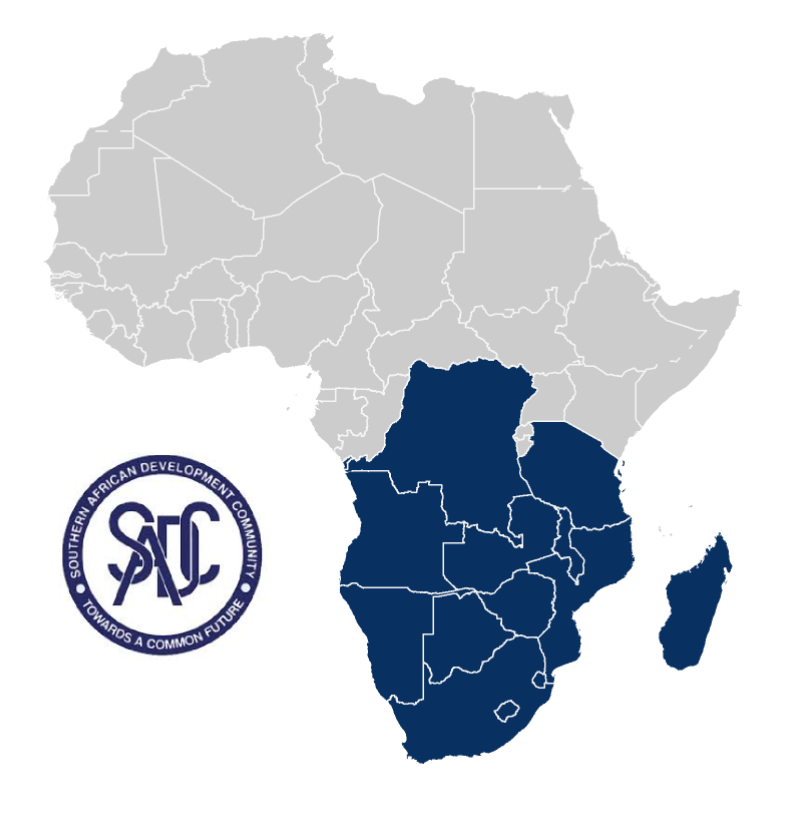 Water security: 
Only 60% of people have access to safe drinking water; 40% to sanitation facilities
Agriculture & Food security: 
Food production is highly vulnerable to droughts and floods
Agriculture consumes more than 70% of allocated water resources
Energy security: 
More than 50% of the population have no access to electricity
Hydropower potential is largely untapped
Source: Africa Prime News 2018
23
[Speaker Notes: Notes: 

The example of WEF Nexus coordination presented in the following is from the Southern African Development Community (SADC)
The SADC-Region is faced with a number of development challenges connected to the water, energy and food sectors

Water Security
While water availability in the region is generally good only 60% of people have access to safe drinking water, and only 40% to safe sanitation services
Water distribution in the area varies significantly, from approx. 300 mm/year (Namibia) to 1530 mm/year (D.R. Congo).
Total regional water storage is very limited (14% of the available annual renewable water resources)
Efficacy in the harnessing and utilization of the region’s water resources is important in attaining climate resilient economic development in the region

Energy Security
Only 48% (75% urban and 32% rural) of the total population in the region have access to electricity
Most electricity  (62%) is generated from coal,  followed by hydropower (21%), and the remainder is from medium-scale renewable (solar and wind) energy technologies and gas-fired power plants as well as one nuclear power plant (in South Africa)
The overall hydropower potential of the SADC region is estimated at approximately 1080 terawatt hours per year (TWh/year), yet the current utilized capacity is less than 31 TWh/year (SARDC 2016).

Food Security 
Water security for the agriculture sector is the main challenge of the region in attaining food security since the agriculture sector is highly vulnerable to the impacts of climate change (drought and flood) 
More than 90% of agricultural activities in the SADC region depend on rain-fed farming (although there is abundance of water)
- 77% of freshwater resources is allocated to the agricultural activities (but only 7% of the region’s irrigation potential has been developed)

SADC has developed a number of policies to support development of all three WEF sectors, however, these are often not aligned and sometimes even contradict each other


Sources: 

SADC (2019). Proposed SADC Water-Energy-Food (WEF) Nexus Framework. December 2019, Gaborone, Botswana.

Photo Credits: Africa Prime News, 2018. Available at: https://africaprimenews.com/2018/03/26/development/sadc-council-of-ministers-underway-in-south-africa/]
Case studies: Coordination for WEF governance
SADC  – Coordination challenges
Inadequate coordination of the three sectors at policy and decision making level
Limited coherence between policies, plans and strategies
SADC governance structure dominated by sectoral orientations
Absence of a formal structure to facilitate coordination of the Units responsible for the WEF sectors within the SADC Secretariat
Weak coordination of programs by the regional implementing entities and other partners
24
[Speaker Notes: Notes: 

Similarly to other regional development organizations SADC architecture is sector-focused with only limited cross sectoral coordination and recognition of interlinkages between water, energy and food/land
Overall, challenges to WEF coordination include: 
Inadequate coordination of the three sectors at policy and decision-making level:
A Nexus assessment of regional policies that SADC conducted revealed that there is limited coherence between policies, plans and strategies of the three sectors
One example being the Regional Infrastructure Development Master Plan (RIDMP) where targets were set for the different sectors (agriculture, water, energy) without adequately considering the available water, land and energy resources of the region and without considering the plans of the respective other sectors
SADC Governance structures are also largely dominated by sectoral orientations - the Water, Energy and Agriculture Regional Technical Committees follow the lines of their respective sectoral Senior Officials and then the respective sectoral Ministries.

Absence of a formal structure to facilitate coordination of the Units responsible for the WEF sectors within the SADC Secretariat
There are two Directorates under the Deputy Executive Secretary that are dealing with water, energy and food security issues
One is the Directorate for Infrastructure (responsible for water and energy), and another is the Directorate for Food, Agriculture and Natural Resources (FANR)
Each Directorate works separately with relevant SADC Subsidiarity Organisations, partners and stakeholders without adequate coordination
Each Directorate reports to their relevant cluster structures of the SADC main governance structure of Technical Committees rising up the decision-making channel to the Council of Ministers (highest decision-making body in SADC)

Weak coordination of programs by the regional implementing entities and other partners
SADC has regional subsidiary entities that support implementation of programs
However, coordination of their programs is through the respective sectoral units of the SADC secretariat
There has not been a clear mechanism for coordinating the programs of such entities from the WEF nexus perspective


Sources: 

SADC (2019). Proposed SADC Water-Energy-Food (WEF) Nexus Framework. December 2019, Gaborone, Botswana.]
Case studies: Coordination for WEF governance
SADC WEF Nexus Framework
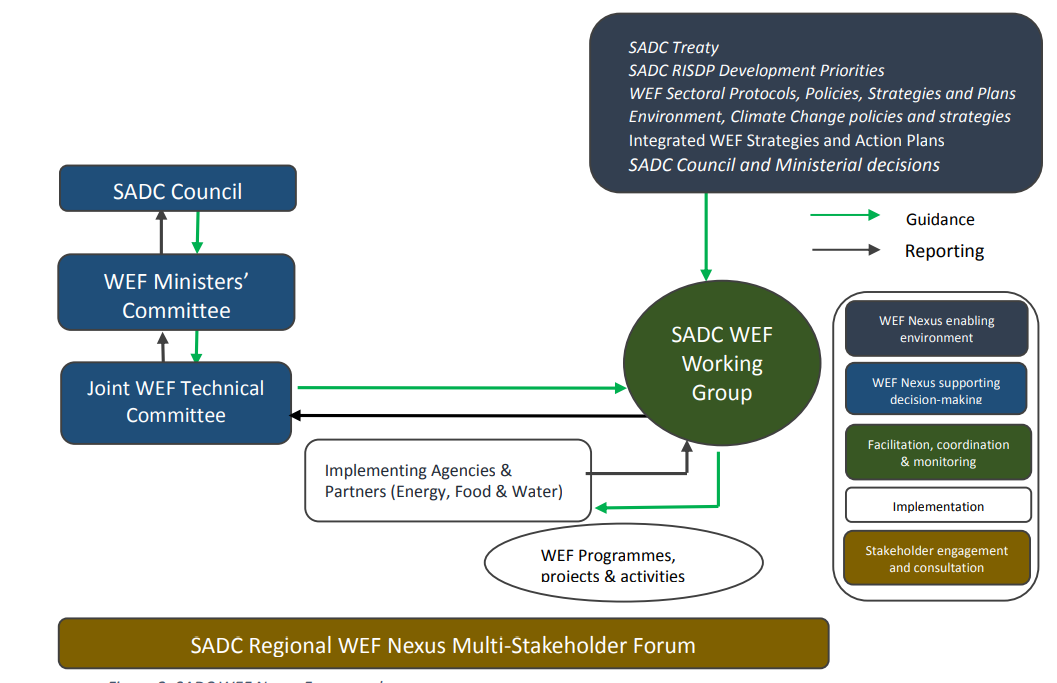 The framework is expected to contribute to the coordination of the three sectors:
At policy and decision-making level (i.e., Ministerial Level)
 At the regional technical level
Within the SADC Secretariat 
With regional implementing entities and other partners
Strengthening regional multi-stakeholder platforms
25
[Speaker Notes: Notes: 

To address these coordination  challenges, SADC has started developing a SADC WEF Nexus Framework which is graphically depicted on this slide 
Overall objective is to improve coordination between WEF Nexus policies, strategies, and programs 
The SADC WEF Nexus Regional Framework is expected to bring about alignment/coherence between the water, energy and food policies; facilitate institutional coordination; align development strategies/targets/programs of the three sectors; and manage trade-offs and promote Nexus investments in the region. 
The framework is expected to contribute to the coordination of the three sectors at various levels: 
At policy and decision-making level (i.e., Ministerial Level)
Through establishment of a Joint WEF Ministers’ Committee in the SADC Governance Structure
The Meeting is expected to provide policy guidance regarding the WEF nexus approaches in the region and regarding the implementation of the Nexus Framework
 At the regional technical level
- Through a Joint WEF Technical Committee which will ensure that plans and programs to achieve water, energy and food security are developed and implemented in an integrated manner
Within the SADC Secretariat 
Through improved coordination of the Units responsible for WEF sectors at the SADC Secretariat through establishing a SADC WEF Working Group
The working group builds on existing inter-sectoral coordination experiences such as the Joint SADC Water and Energy Ministers meetings which are well established between the two sectors 
With regional implementing entities and other partners
Also through WEF Working Group
The SADC Secretariat, through the Working Group, will provide guidance and technical support (including WEF Nexus project screening tool) to the regional subsidiary entities and other partners
The guidance will cover how to integrate the WEF nexus approach in programmes and align with the SADC development agenda. 
It will also provide member states with guidelines, tools, information, and strengthening their capacities and help to share experiences
Strengthening regional multi-stakeholder platforms
Through establishing a SADC regional WEF nexus Multi-Stakeholder Forum which provides balanced representation of water, energy and agriculture sectors 
It will build on the already existing water Sector multi-stakeholder dialogue (which will be broadended to include energy and agricultural sector stakeholders)


Sources: 

SADC (2019). Proposed SADC Water-Energy-Food (WEF) Nexus Framework. December 2019, Gaborone, Botswana.]
Case studies: Coordination for WEF governance
Strategic planning approach
Example of Jordan‘s National Water Strategy, 2016-2025:
The National Water Strategy aims to achieve sustainable management of water and sanitation for all Jordanians
Due to its cross-sectoral character it also recognizes the role of water for food production and energy generation
The strategy appropriates approaches and methods from water-related sectors 
It includes activities to (1) enhance sustainable water use in agriculture, (2) expand the share of alternative energy, (3)  increase the resilience of livelihoods, (4) strengthen holistic water governance
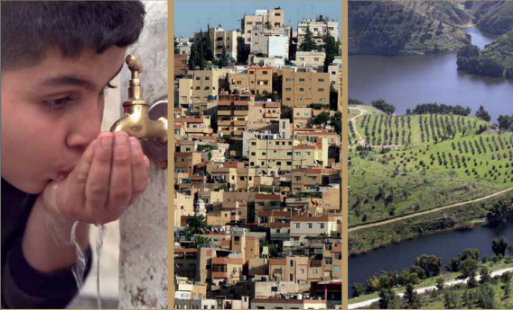 Source: Ministry of Water and Irrigation, 2016
26
[Speaker Notes: Notes:

There are many different examples for this type of strategic planning approach – which is often employed for more complex topics such as climate change (adaptation), sustainability or also water (which by its very nature is complex and cross-cutting topic)
The example presented here is Jordan’s National Water Strategy 2016-2025 which is a national cross-sectoral document of the Ministry of Water and Irrigation
The strategy was developed in order to meet growing water demands and it can also be seen as a response to the Syrian refugee crisis which increased the water demand by more than 21%
The overall aim of the National Water Strategy is to achieve sustainable management of water and sanitation for all Jordanians
New to this strategy is the broadened focus not only on water supply but also on water in the context of food production and the energy sector need for a better understanding of the water-food-energy nexus is explicitly highlighted 
Therefore, the National Water Strategy appropriates approaches, concepts and methods from related water user sectors in order to harmonize demands over water
This includes:
Activities to make the agricultural use of water resources more sustainable and productive (e.g. practical interventions, development of new partnerships, enhanced stakeholder involvement, and reforms)
Activities to enhance the energy use in the water sector (e.g. expand the share of solar energy, and reduce the overall energy consumption)
Activities for increasing the resilience of livelihoods to threats and crisis (e.g. assessments, monitoring, and capacity building for climate financing)
Activities for enhancing water governance (e.g. reworking existing structures, frameworks and laws)

Now, this strategic approach requires a relatively high degree of cross-sectoral coordination but also participatory planning, involving various stakeholders from outside government institutions
In the last two slides we therefore look at two examples of how the broader public and external experts can be involved in planning processes …


Sources:

FAO, ‘National Water Strategy of Jordan, 2016-2025‘, available at: https://www.fao.org/faolex/results/details/en/c/LEX-FAOC156264/

Ministry of Water and Irrigation (2016), ‘National Water Strategy 2016-2025‘, Jordan. 

Who‘s Who in Jordan‘s Energy, Water & Environment (EWE) 2022, ‘The Ministry of Water and Irrigation’, available at: https://www.jordanewe.com/about-sector/ministry-water-and-irrigation]
Policy instruments to incentivize resource efficiency
Chapter 2.2: Governing the Nexus
[Speaker Notes: Notes: 

- Beyond instruments that we can use to facilitate better communication and coordination across sectoral lines and hierarchical levels within the government apparatus, there is a second set of tools that we can use to facilitate mainstreaming of WEF Nexus, namely policy instruments to incentivize WEF Nexus coordination
- We want to particularly look at policy instruments that can incentivize a more efficient use of water, energy and land resources as this is a key component of the WEF Nexus approach]
Policy instruments to incentivise resource efficiency
Regulatory Instruments
Wastewater standards
Building standards
Landuse standards
State
Policy instruments
Market
Society
Financial Instruments
Water and energy supply tariffs
Taxes
Subsidies
Communication/Promotional instruments
Eco-labelling
Voluntary agreements
Awareness campaigns
Source: Based on GIZ, 2017
[Speaker Notes: Notes: 

Policy instruments supporting resource efficiency do not only relate to regulatory „command and control“ measures but a much wider spectrum of instruments. 
There are different ways of clustering these instruments. 
This figure presents one way of clustering policy instruments for resource efficiency. 
It distinguishes between regulatory, financial (economic) and communication/promotional instruments. 
The instruments listed under each section are only examples and could be supplemented by many other examples
In this module, we focus on regulatory and economic instruments, as these are most important within the framework of the WEF Nexus Let’s look at them in more detail …. 


Sources: 

GIZ (2017) The Urban Nexus Guide. Module 3.1]
Regulatory instruments
Regulatory instruments comprise rules and targets set by public authorities (“command”) that are enforced by compliance procedures (“control”). Regulative instruments include legally binding laws, directives and technical guidance documents.
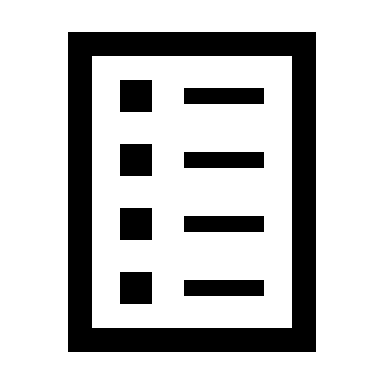 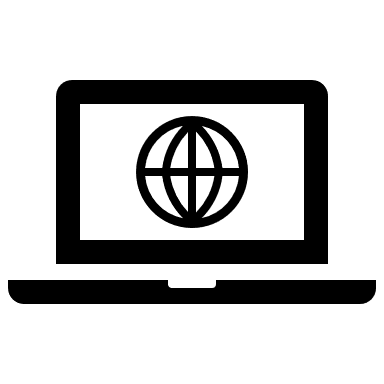 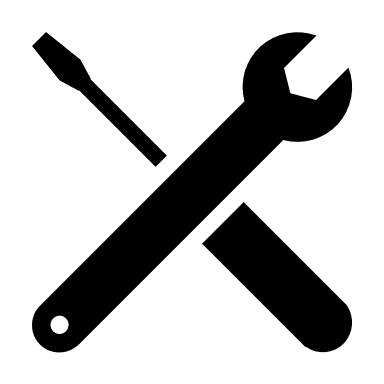 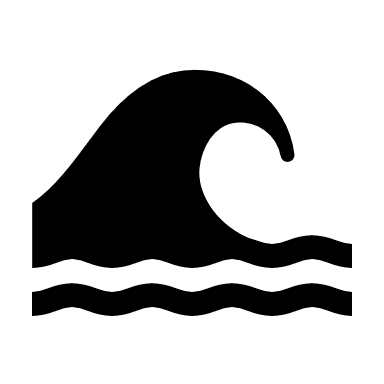 Source: Based on GIZ, 2017
29
[Speaker Notes: Notes:

Regulatory instruments comprise rules and targets set by public authorities (“command”) that are enforced by compliance procedures (“control”). Regulative instruments include legally binding laws, directives and technical guidance documents. 

Examples include: 

Procurement Standards: specify purchasing rules for the acquisition of goods and services by the public sector (e.g. energy efficient office equipment)
Technology Standards: specify which kind of technology must be used (e.g. prescribing or forbidding certain technologies)
Building Standards: specify energy efficiency requirements for different types of buildings (e.g. increased insulation, reducing needs for heating and cooling)
Wastewater Standards: specify regulations for wastewater discharged to surface waters and municipal sewage treatment plants 

Sources:

GIZ (2017) The Urban Nexus Guide. Module 3.1]
Regulatory instruments: Green building standards in Israel
3 main green building standards: 
Sustainable Building – voluntary standards (will become mandatory in 2022) which includes criteria for energy, land, water, waste, transportation, building site management and innovation for design and construction 
Energy Rating of Buildings – defines criteria for rating residential and commercial buildings according to their energy consumption
Thermal Insulation of Buildings – establishes minimum requirements for thermal insulation
30
[Speaker Notes: Notes: 

Let’s look at an example for green building standards from Israel
Green building standards are a set of rules that establish minimum requirements for green buildings – a tool that is used in many countries today to incentivize resource efficiency in the housing sector

There are 3 main green building standards in Israel: 
Sustainable Building Standard: 
A voluntary standard introduced in 2005 that sets criteria for green buildings, including for energy, land, water, waste, transportation, building site management and innovation for design and construction 
A building is deemed a 'green building' if it meets the minimal requirements for each of the categories, as well as additional preconditions to minimize the building's "environmental footprint.“
In addition, there are five levels of certification that can be reached 
Several Israeli municipalities are currently using the standard as a mandatory part of their building licensing process. But the standard will become mandatory across the country in 2022

2) Energy Rating of Buildings Standard: 
Defines criteria for the rating of both residential and office buildings according to their energy consumption
This is a voluntary standard so far

3) Thermal Insulation of Buildings Standard: 
Establishes minimum requirements for thermal insulation of buildings that are used for extended overnight stays (such as residential buildings and hotels)
The standard is mandatory for all buildings

- Standards are regularly revised by the Israeli Green Building Council – a non-profit organization, consisting of businesses, public sector and academia 


Sources: 

Green Building Standard information provided on the website of the Ministry of Environmental Protection: https://www.gov.il/en/departments/guides/standards_in_israel]
Strength and weaknesses of regulatory instruments
Source: Based on GIZ, 2017
31
Financial instruments
Financial instruments include tariffs, taxes, subsidies and other instruments that aim to better reflect environmental impacts (externalities) and resource scarcity in prices so that producers and consumers can respond appropriately.
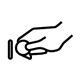 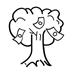 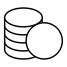 Source: Based on GIZ, 2017
32
[Speaker Notes: Notes:
Financial instruments include tariffs, taxes, subsidies and other instruments that aim to better reflect environmental impacts (externalities) and resource scarcity in prices so that producers and consumers can respond appropriately. 


Tariffs/user charges:
-Public authorities levy fees for different services they provide (e.g. effluent disposal, water supply)
-They are collected from businesses and private consumers
-Similarly to taxes and other economic instruments tariffs aim to set a price for a service that encourages resource efficiency 
-They are used to finance government service or pay for the protection of an environmental good provided 
-Can encourage public accountability à user charges can make consumers aware of the costs of the service they receive and can in turn public administration to improve their delivery efficiency and service
-
Environmental taxes: 
- Environmental tax is a tax whose tax base is a physical unit (or a proxy of it) that has a proven specific negative impact on the environment
-Several subsets of environmental taxes are distinguished: energy taxes, transport taxes, pollution taxes and resources taxes
-By internalizing the environmental costs (e.g. activities that burden the environment will be taxed, whereas activities that contribute to the preservation of the environment will get tax break) taxes provide incentives to integrate environmental concerns into economic activities and minimize negative environmental impacts. 

Subsidies: 
funding provided to activities that use environmental resources most efficiently (above mentioned tax breaks could be one form of subsidies but also direct payments)
VAT exemptions on electric cars, feed-in tariffs on renewable energy generation, tax credits for environmentally relevant investment, or provision of loans or grants on more favourable terms to support resource conservation 




Sources:

GIZ (2017) The Urban Nexus Guide. Module 3.1

OECD (2017). Policy Instruments for the Environment Database Brochure. Available at: https://www.oecd.org/environment/tools-evaluation/PINE_database_brochure.pdf]
Financial instruments: Water charges in the Netherlands
Major water charges in the NL: 
Water supply charge – for supply of drinking water 
Wastewater treatment charge – charged depending on the amount of pollution that a business/household discharges into the sewage system 
Pollution charge – for direct discharges to surface waters
Cost, production and treatment of wastewater in the Netherlands, 1975-2008
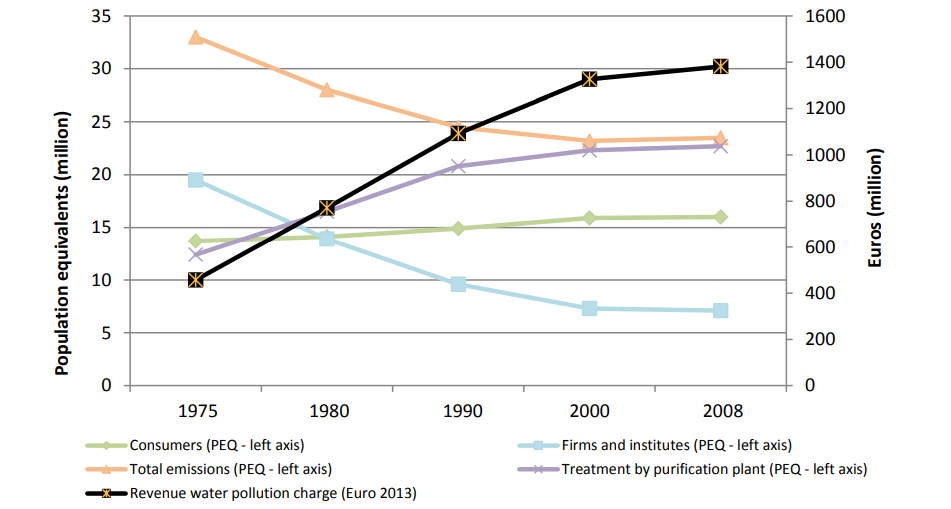 33
[Speaker Notes: Notes: 
We now move to an example of a financial instrument to incentivize resource efficiency from the Netherlands
In the Netherlands, the efficiency of industrial water use has increased significantly over the past decades.
This process was supported by three specific water charges that are raised by local water supply companies (1) and local water authorities (also called „water boards“) (2,3)

1) Water supply charge 
- charge for the supply of drinking water which is provided by local water supply companies
water supply companies have to pay tax according to the amount of extracted groundwater (this has lead to an increase in water prices) 

2) Wastewater treatment charge
Which is charged depending on the amount of pollution that a business or household discharges into the sewage system
The charge is based on a pollution unit based on the average amount of waste substances discharged per year
In 2012 the average charge was 53.51 EUR per unit 
3) Pollution charge
Charged for direct discharges to surface waters
Based on the amount of pollution that a business/household discharges into the surface water

Additional information: 

- Water supply companies in the NL do not treat wastewater; this is the responsibility of the local water authorities (water boards)
- There is an additional water systems charge to cover the costs for water protection infrastructure such as dykes which is also collected by the local water authorities 

Sources: 

Brears, R.C. (2018). The Green Economy and the Water-Energy-Food Nexus. Palgrave Macmillan. Available at: https://refubium.fu-berlin.de/bitstream/handle/fub188/17904/pp715-water-energy-food-nexus.pdf?sequence=1&isAllowed=y&save=y 

Vollebergh, H. and Dijk, J. (2016). Taxes and fees of regional water authorities in the Netherlands. Available at:https://ieep.eu/uploads/articles/attachments/97385961-1e5d-4967-bed5-51a6e57a9cfb/NL%20Water%20Taxes%20Fees%20final.pdf?v=63680923242]
Financial instruments: Water charges in the Netherlands
Results: 

Use of groundwater by industry has fallen 20% between 1976 and 2012
Energy costs have decreased 
Industrial plants have increased water treatment on site
34
[Speaker Notes: Notes: 

Results: 
Use of groundwater by industry has fallen 20% between 1976 and 2012
Energy costs have decreased 
Industrial plants have increased water treatment on site


Sources: 

Brears, R.C. (2018). The Green Economy and the Water-Energy-Food Nexus. Palgrave Macmillan. Available at: https://refubium.fu-berlin.de/bitstream/handle/fub188/17904/pp715-water-energy-food-nexus.pdf?sequence=1&isAllowed=y&save=y 

Vollebergh, H. and Dijk, J. (2016). Taxes and fees of regional water authorities in the Netherlands. Available at:https://ieep.eu/uploads/articles/attachments/97385961-1e5d-4967-bed5-51a6e57a9cfb/NL%20Water%20Taxes%20Fees%20final.pdf?v=63680923242]
Strength and weaknesses of financial instruments
Source: Based on GIZ, 2017
35
Promotional instruments
Promotional instruments include a number of non-binding and voluntary tools such as eco-labelling, awareness campaigns, education and others. They all aim to provide information and increasing awareness about resource efficiency.
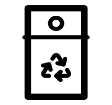 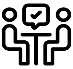 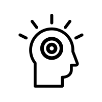 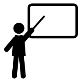 Source: Based on GIZ, 2017
36
[Speaker Notes: Notes:

Promotional instruments include a number of non-binding and voluntary tools such as eco-labelling, awareness campaigns, education and others. They all aim to provide information and increasing awareness about resource efficiency. 

Eco-labelling:
The last few years have seen an explosion in the numbers of different ecolabeling programs 
They all label food and other consumer products with information regarding environmental performance of a product or service (e.g. with regard to energy efficiency)
Some labels quantify pollution or energy consumption by way of index scores or units of measurement, while others declare compliance with a set of practices or minimum requirements for energy efficiency or  reduction of harm to the environment

Voluntary Agreements: 
Voluntary agreements range from initiatives where participating parties set their own targets and monitoring and reporting, to initiatives where a contract is made
There are different types of agreements that can be distinguished: 1) unilateral commitments made by industry, 2) agreements between industry and public authorities (generally consists of sustainability targets to be met within a specific timeframe) and 3) voluntary agreements by public authorities (public authority or int. organization develops voluntary code, guidelines etc. in which individual companies are invited to take part. 


Awareness Campaigns:

Education/Training:
Aims to build capacity on resource efficiency by education and training programs from the perspective of different disciplines and different levels of education
Integrating the topic of resource efficiency into educational curricula and vocational training ca happen at different stages of education/training (from primary to higher-school education and outside school context) and can be realized in many different ways
It can add additional costs to general education expenditures
However there are a variety of options for sharing costs (e.g. through engagement by business sector)



Sources:

GIZ (2017) The Urban Nexus Guide. Module 3.1]
Promotional instruments: Eco Awards Namibia
Eco Awards Namibia is a sustainable tourism certification programme
The programme promotes the sustainable use of resources (including water, energy and land) through reducing, recycling and reusing
Based on a scoring system for which operators receive up to five “eco award flowers” depending on their performance
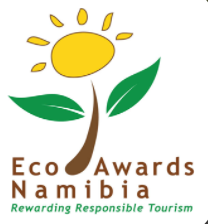 Eco Awards Namibia: https://ecoawards-namibia.org/
37
[Speaker Notes: Notes: 




Sources: 

Eco Awards Namibia Website: https://ecoawards-namibia.org/about-us]
Strength and weaknesses of promotional instruments
Source: Based on GIZ, 2017
38
Q & A on Governing the Nexus
Any questions on Chapter 2.2?
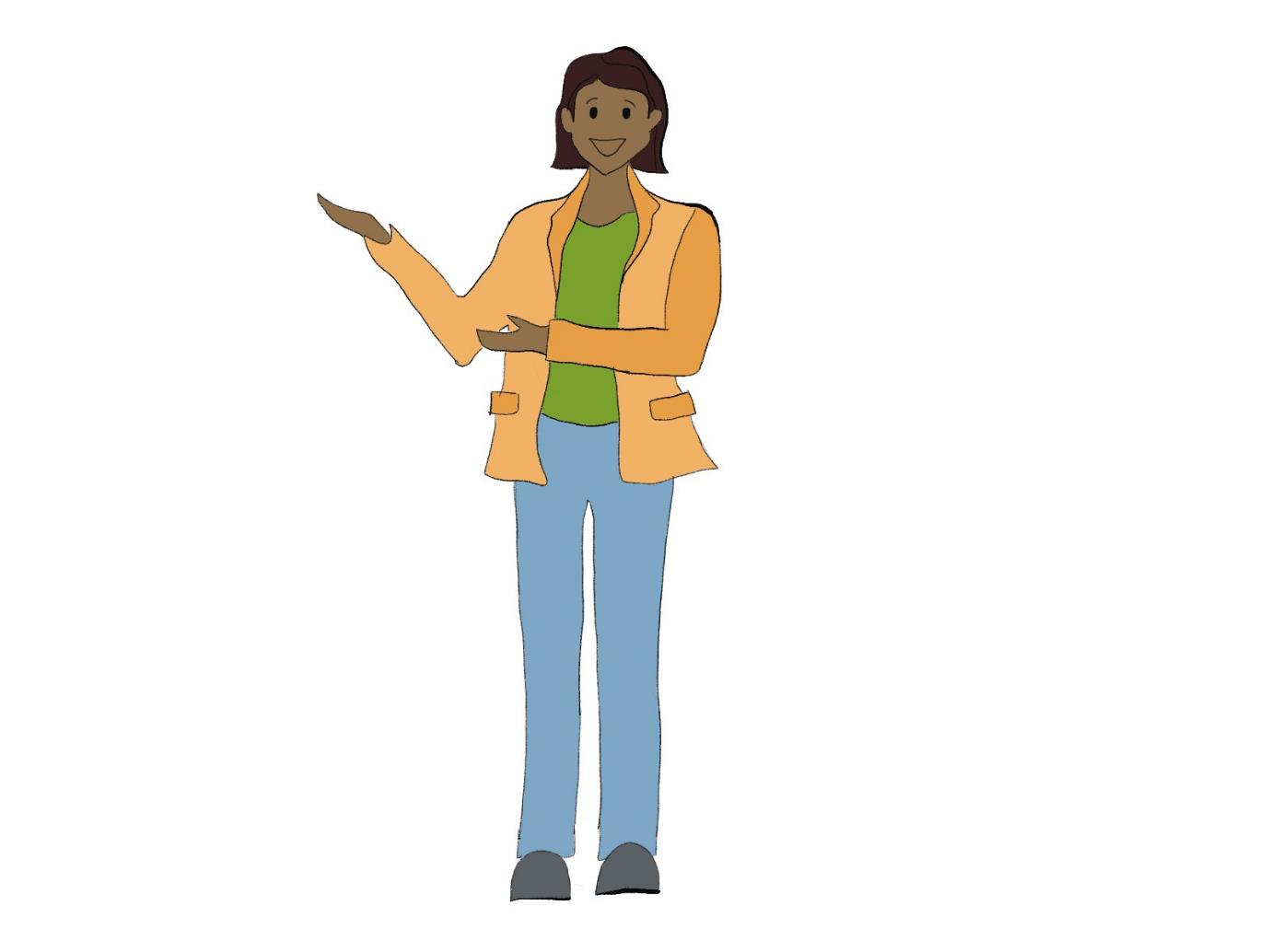 39
[Speaker Notes: Notes:

Before we move on to an interactive exercise that we prepared, we would like to take some time to answer any questions you might have on Chapter 2.2 so far.]
Interactive Exercise: Policy Analysis
Chapter 2.2: Governing the Nexus
[Speaker Notes: Notes:

We now move to the more interactive part of the training. You are now asked to engage in an exercise where you can share your own experiences on policies relevant for the WEF Nexus and develop own ideas on how policies could be further developed.]
WEF Nexus Policy Analysis
Objective: reflect on the policies and instruments that regulate resource use in the WEF sectors within your national context and develop ideas to address these.

What to do: Split into groups of 3-5 persons (preferably of the same national background) and read the work instructions on the handout.

Timeframe: You have 30 min. for reading the instructions and discussion within the group, followed by 5 min presentation in the plenum.
41
[Speaker Notes: Notes: 

See instructions in handout.]
Thank you for your time!
Global Nexus Secretariat
c/o Deutsche Gesellschaft für Internationale
Zusammenarbeit (GIZ) GmbH
Dag-Hammarskjöld-Weg 1-5
65760 Eschborn
Germany
+49 6196 79-7222 

	nexus@giz.de 

	www.water-energy-food.org